発信力を高める　 　　　　
　    　　　 言葉、数字、映像、そして、物語
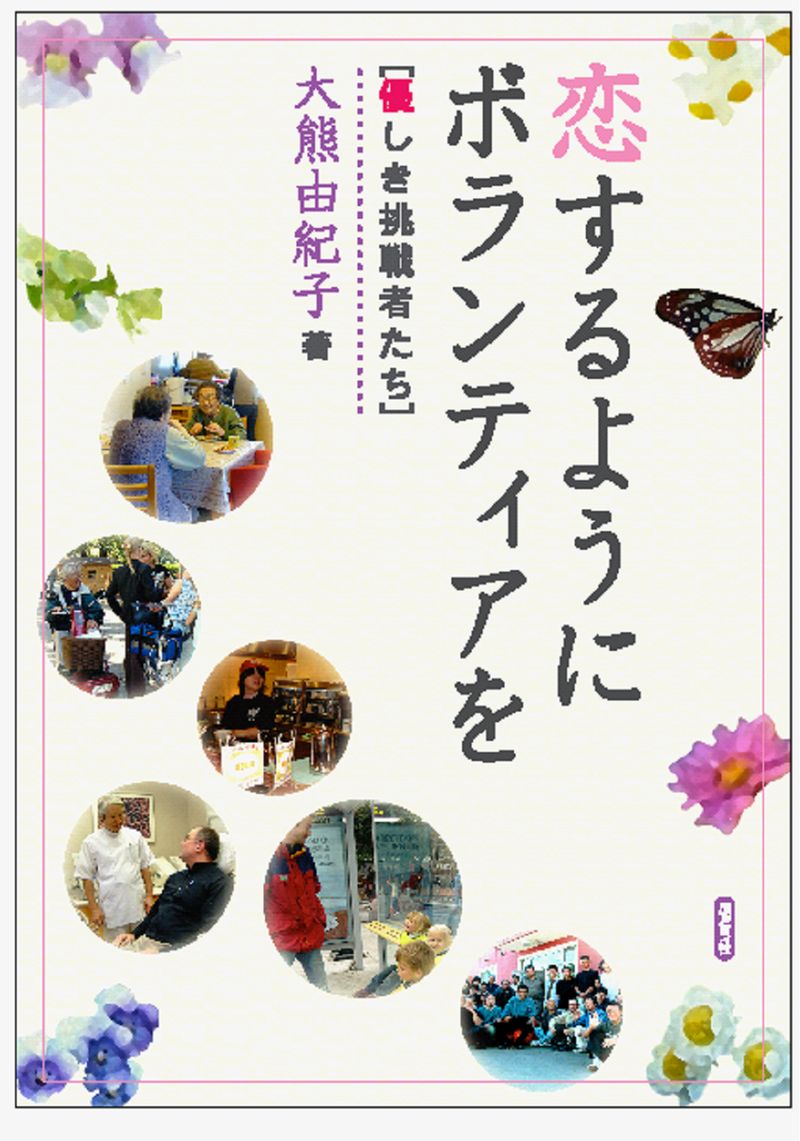 福祉と医療・現場と政策をつなぐ「えにし」ネット志の縁結び係&小間使い
ゆき　さん
発信力を磨き・想像力を磨いて
　　　　　　医療を変える・福祉を変える


前例は
   「超えるために存在する」ということ
そのために。。。
言葉は魔術

ことばを変えると、違う風景が見えてきます
　　寝たきり老人⇒寝かせきりにされたお年寄り
    抑制する⇒縛る
　　国民負担率⇒国民連帯率⇒国民支えあい率
   
愛煙家⇒哀煙家・暴煙家
コレステロール⇒善玉・悪玉コレステロール
言葉は魔術

おかしな言葉
   特養待機者⇒ 待機しているのはだれ?
   徘徊⇒ わけもなく歩いている?
　 健常者⇒  障害者は「不健康」で「異常」な人
   終末期医療⇒ 人生の最終章で医療は主役?

本質を隠す言葉
   ＣＯＩ　利益相反
   ＩＣとっておきました  「十分な情報を得た患者が      選択・拒否・承諾すること」という真の意味が伝わる?
　子宮頸癌ワクチン  ワクチン効果は人体実験中
医師も
惑わされる
「ワクチン」という
魔法の言葉
発信力を高めるために
     数字⇒グラフにして比較する
     映像⇒比較する（歴史的に、国を変えて）
     物語⇒数字は違って自分ゴトとしてのイメージがわきます
     法則をつくる⇒3つの常識、実は誤解、12の秘密etc．

新聞社という場を失っても発信できるのは
　　福祉と医療・現場と政策をつなぐえにしのHP
　　フェイスブック　
　　えにしメール
　　本・雑誌　　　　　　　発信を応援する、広めるという・方法も(^_-)-☆
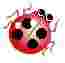 虫の目
日本の高齢化は世界一手本はないのであります
鳥の目
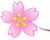 歴史の目
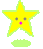 疑う目
ほんとう？
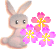 声を出せない人の目
映像を
比較する日本と先輩国
「寝たきり老人」という概念のある国とない国　　　　　　１９８５
日本型悲劇・その１
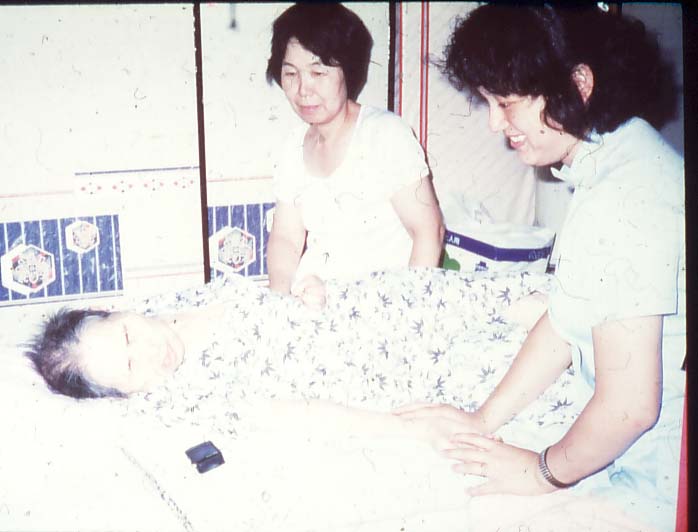 市町村に、現場に権限と責任入院中から退院後のプランヘルパーはプロフェッショナル訪問ナースという司令塔住居の改善
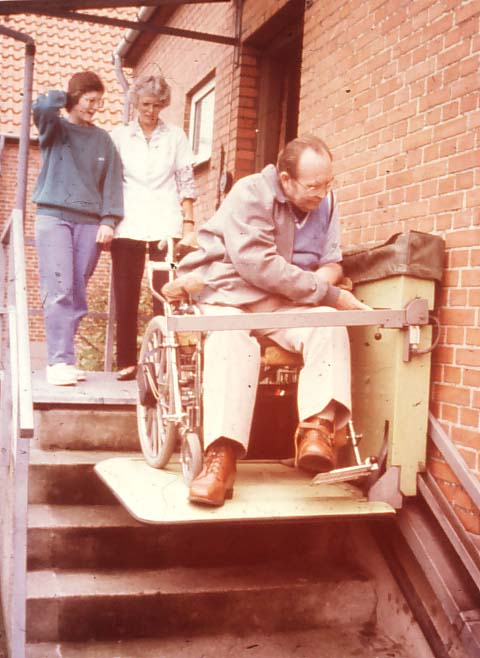 入院中からの計画はない
オヨメさんはアマチュア
悪気はなくて 「寝かせきり」
「日本型福祉政策」が生んだ
「日本型悲劇その２ 」
家族の揉め事
日本でもできた!!!!!!!
映像を
比較する同じ日本で
１年１０ヶ月「寝たきり」だった菊川さん（松原市で）
法則を
つくって
みました
「寝たきり老人」がいない１２の秘密！　秘密その1　おむつをしていてもお洒落ができる　秘密その2　ホームヘルパーが朝昼晩現われる！　秘密その3　アマチュアとプロの違うところは……　秘密その4　魔法のランプをこすったときのように　秘密その5　訪問看護婦は名探偵　秘密その6　家庭医という名の専門医　秘密その7　補助器具センターは地下室がすごい　秘密その8・9　「○○床の施設」と「○○室の施設」　秘密その10・11・12　在宅福祉三点セット
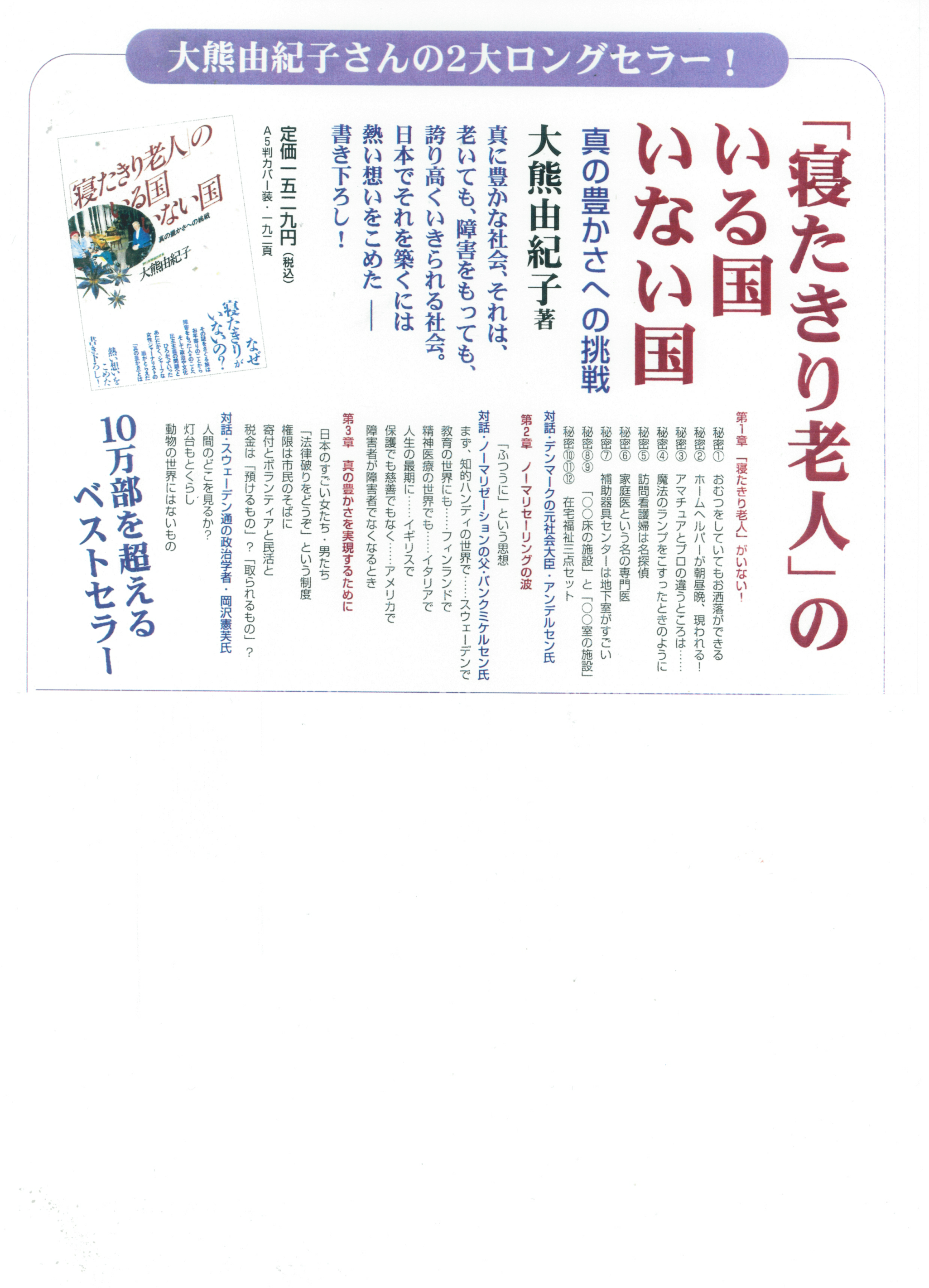 １９９０年
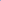 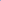 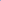 もとのタイトルは「真の豊かさへの挑戦」でした⇒「寝たきり老人」のいる国いない国
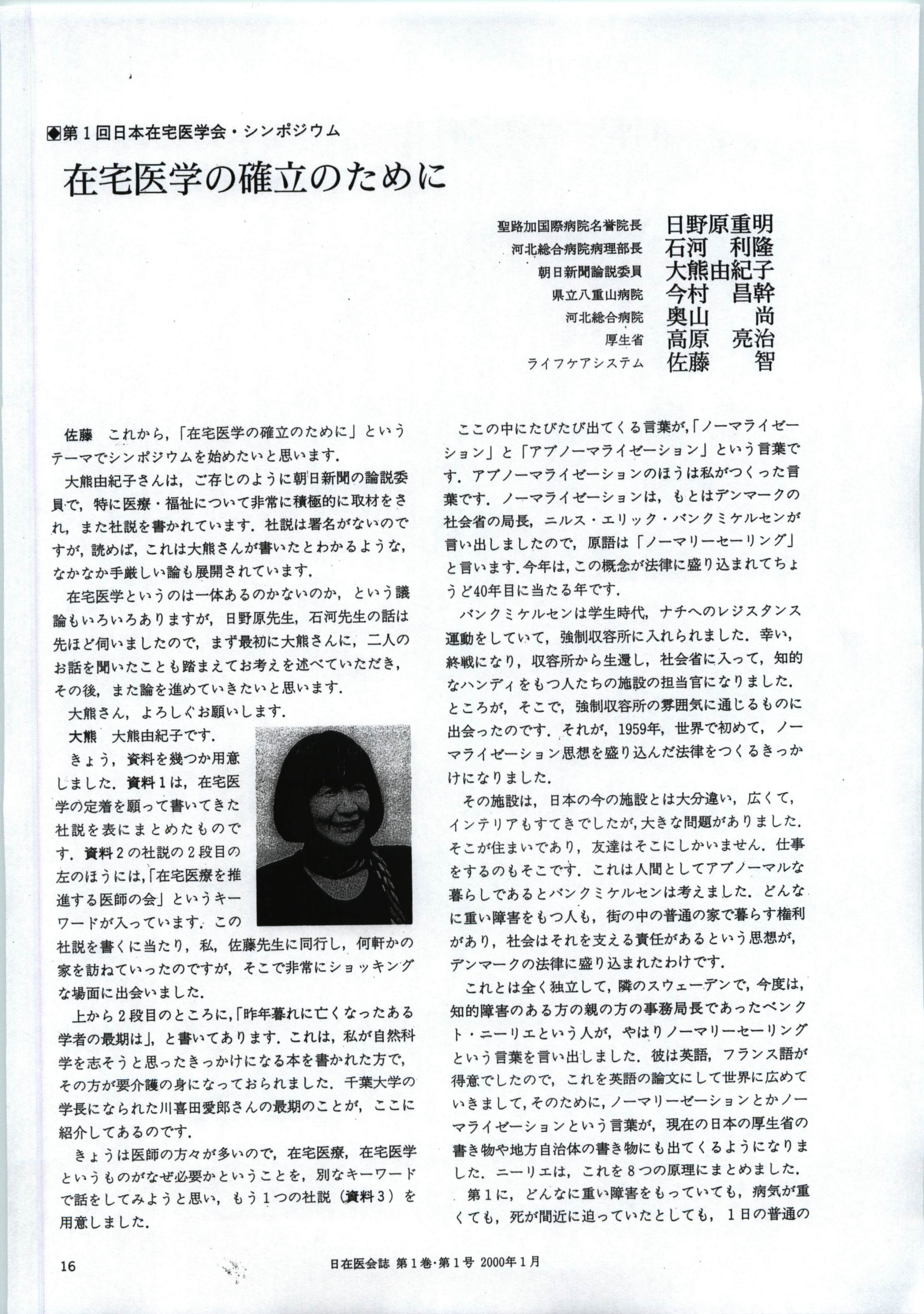 １９９９年
医学界の長老厚生省
に理解者が
＼(^▽^*)／
社説で
デンマークと日本の
施策を
比較しました
日本独特の介護保険が2000年にスタート介護保険・措置制度・北欧の介護保障の違いは
市町村主権
北欧型
介護保障
日本型
介護保険
社会保険料
租税
ドイツ型
介護保険
措
置
型
福
祉
中央集権
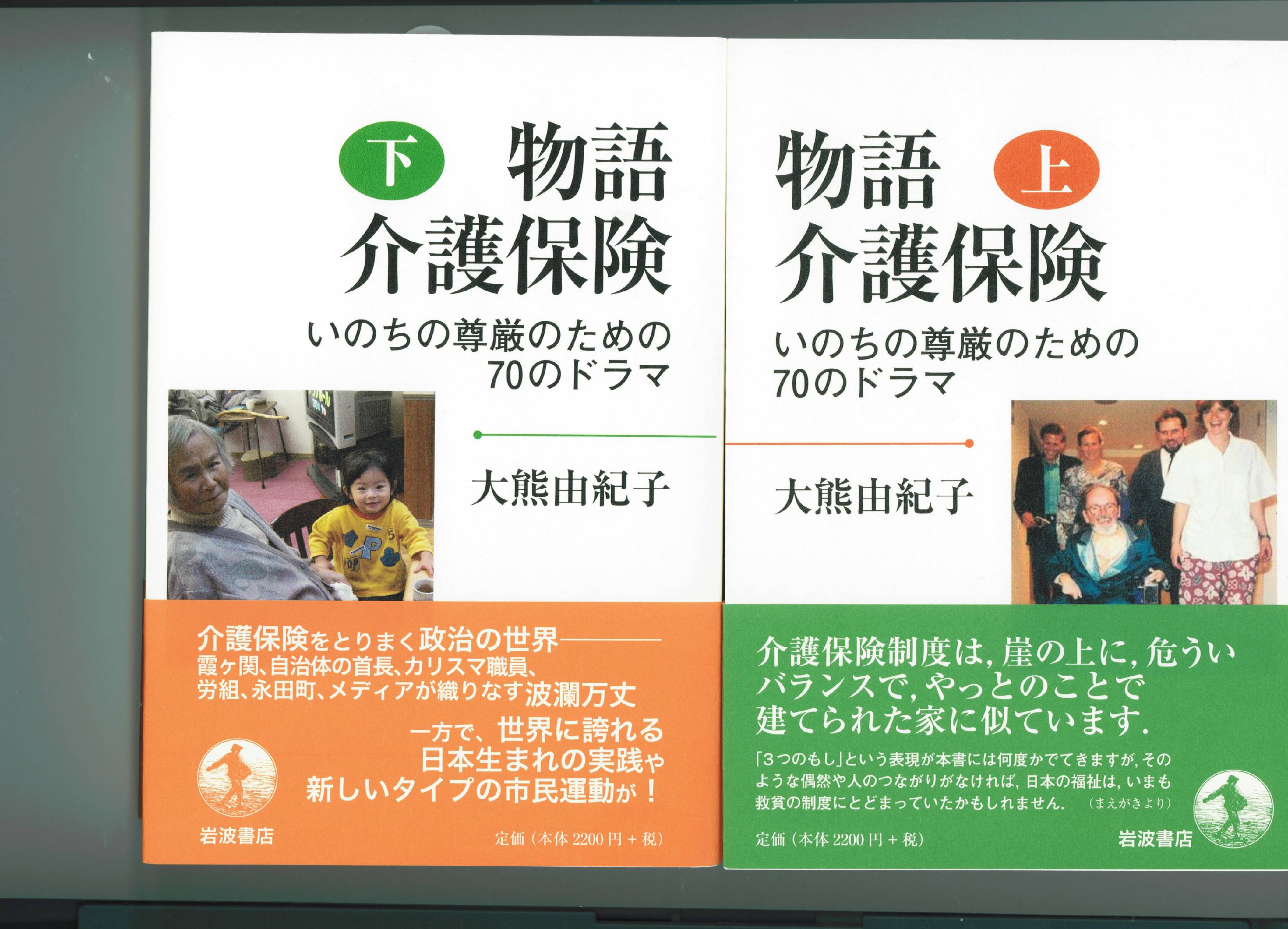 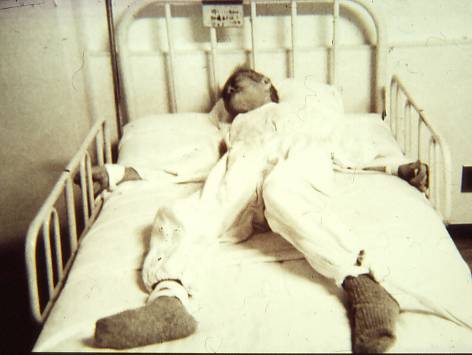 映像を
比較する１９８５の
日本とスウェーデン
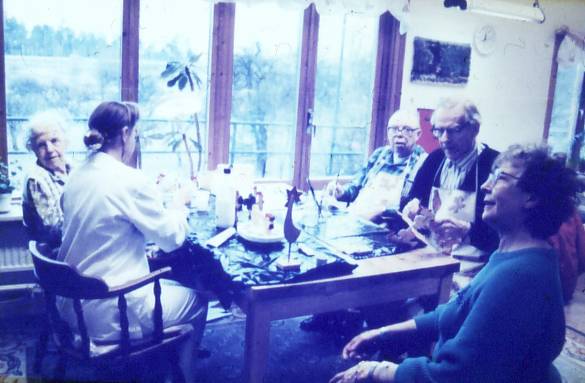 日本の老人病院で
５点拘束
スウェーデンのグループホームで
「寝たきり老人」問題は解決の方法が見えてきたけれど認知症のお年寄りは
日本の人口は世界の２％、ところが、精神病床は世界の２０％　　　　この異常現象の歴史を国際比較してみると
グラフで
比較する日本だけが
異常なカーブ

空いたベッドに
認知症の人々が
(*´д｀*)
認知症をめぐる５つの常識 ⇒実は、誤解
★アタマを使っていればボケない⇒アタマを使った２人も





★早期「治療」が大切⇒「治療」よりケアと環境が大切
★徘徊・暴力・弄便などの不可解な行動⇒了解可能な心の叫び
★精神病院もやむをえない⇒日本だけの、世界の非常識
★認知症になったら何も分からなくなる ⇒支援者ができないこと、できることを判断してあげる⇒ご本人の「したいこと」に耳を傾けて実現する
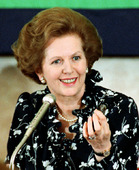 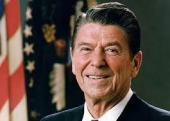 博士課程院生藤原瑠美さんのスライドから研究の背景　その１スウェーデンでは認知症の人が認知症にはみえない。その理由をつきとめたい
©RUMI Fujiwara Hospitality 2013 All Rights reserved
研究方法・その２認知症ケアの歴史をたどる。
70年代末まで、ルンドの精神病院に認知症の人がいた
©RUMI Fujiwara Hospitality 2013 All Rights reserved
当時は、スタッフの裁量で安易に身体拘束ができた。 「私たちは認知症の人を薬で倉庫に管理していたようなものです」と、かつて精神病院に働いていたユニットマネージャーポールさんは語った。
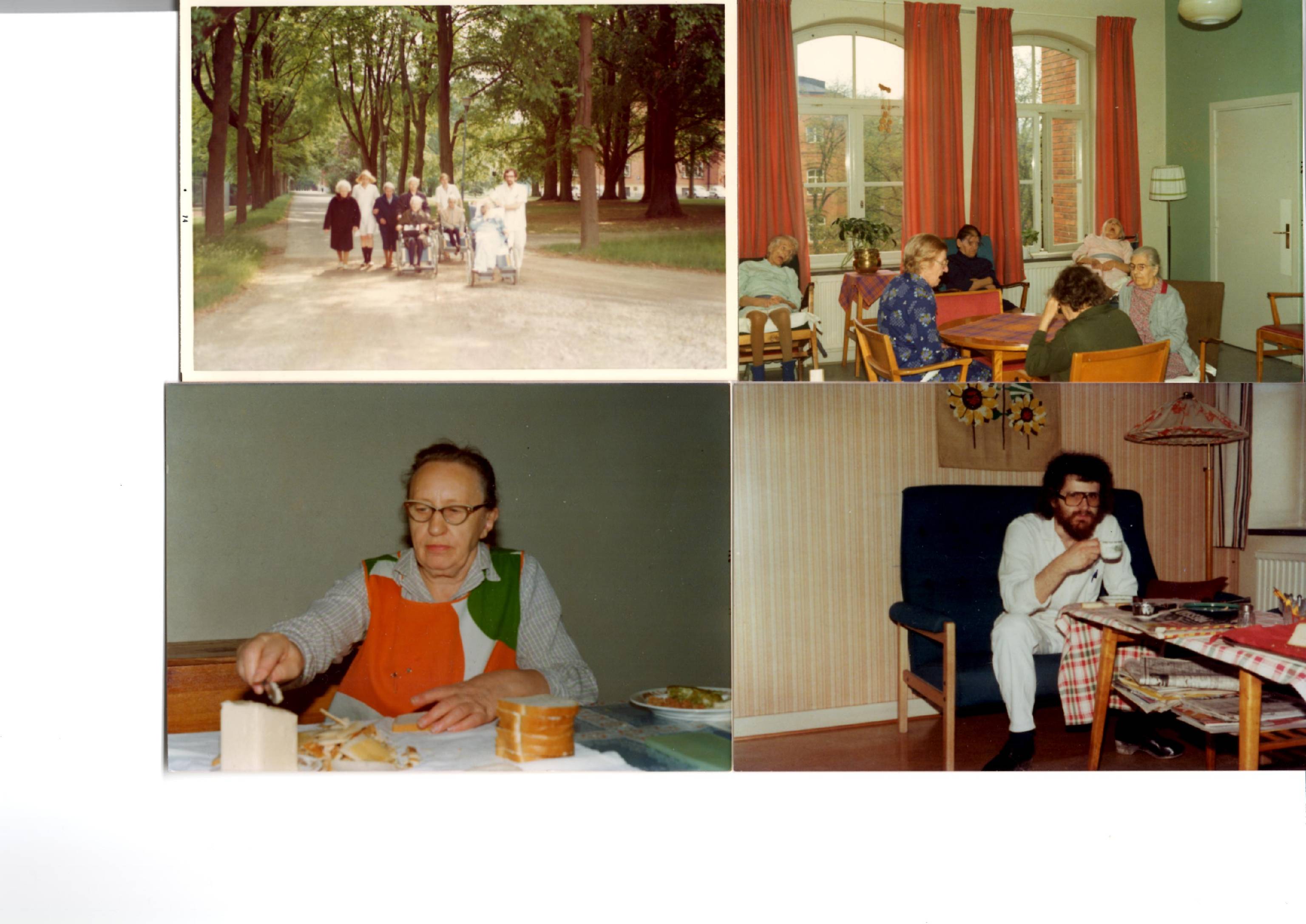 同じ日本の
対照的な風景を
比較しました
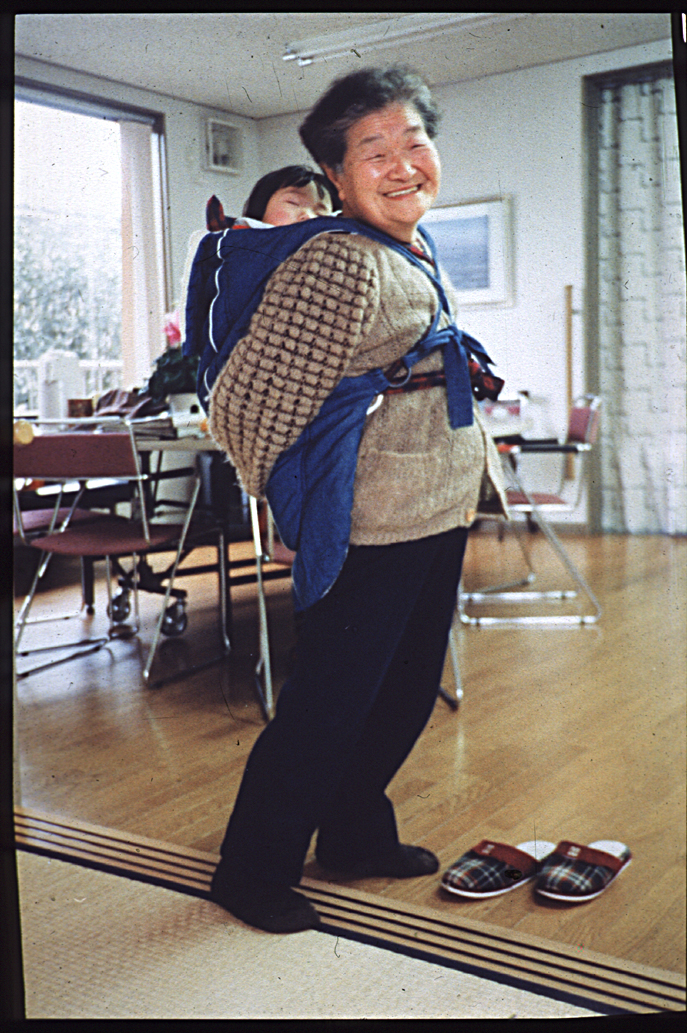 人間にとって大切なのは。。。
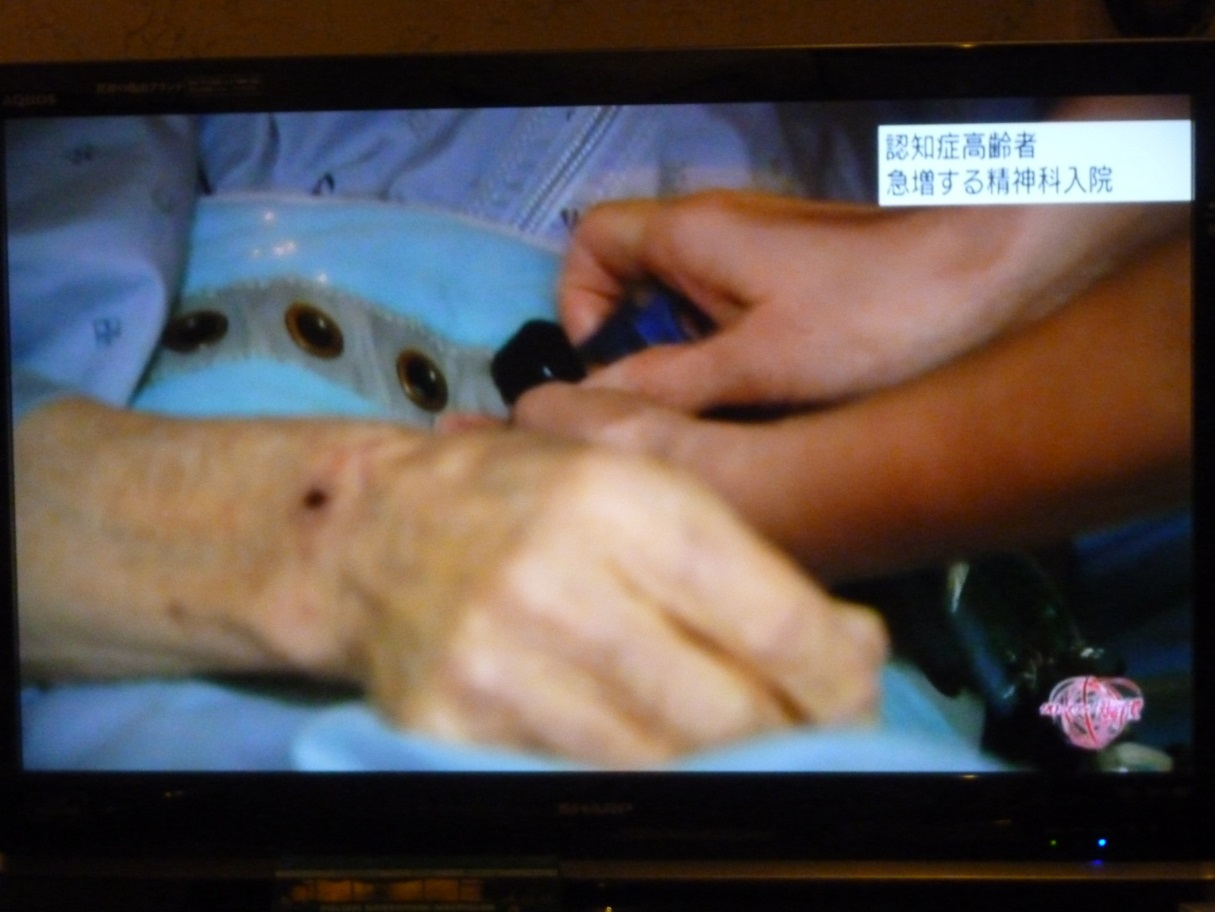 日本精神科病院協会会長の認知症治療病棟。身体拘束帯を日常的に
いわゆるＢＰＳＤがあったキヨさん
役割と誇りをもって（*^ー^*）デイケアハウス「このゆびと～まれ」で
ＮＨＫ「クローズアップ現代」より
新オレンジプランを
「毒入り苺ショートケーキ」と名付けました

「本人家族の視点重視」という苺
　　「優しい地域づくり」 というクリームを冒頭に掲げて
　　　　　　　　　　　　　　　　　　　　　美しく飾っているけれど

中を読み進むと、国際的にすでに否定されている
　　　　　　　　　　　「精神医療が司令塔」「循環型」という毒
　　　　　　　　　　　　　　　　　　　　が仕込まれているからです
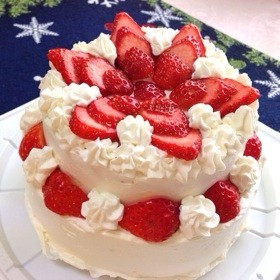 人間にとって大切な３つのこと
　　精神病院には、そのどれもが欠けています。
居場所
味方
誇り
精神医療は、安心できる居場所、味方がいる場でこそ、　　　効果を発揮するのですから。。
25
一人あたり医療費と満足度比較　　　　　　　　　　　　↓
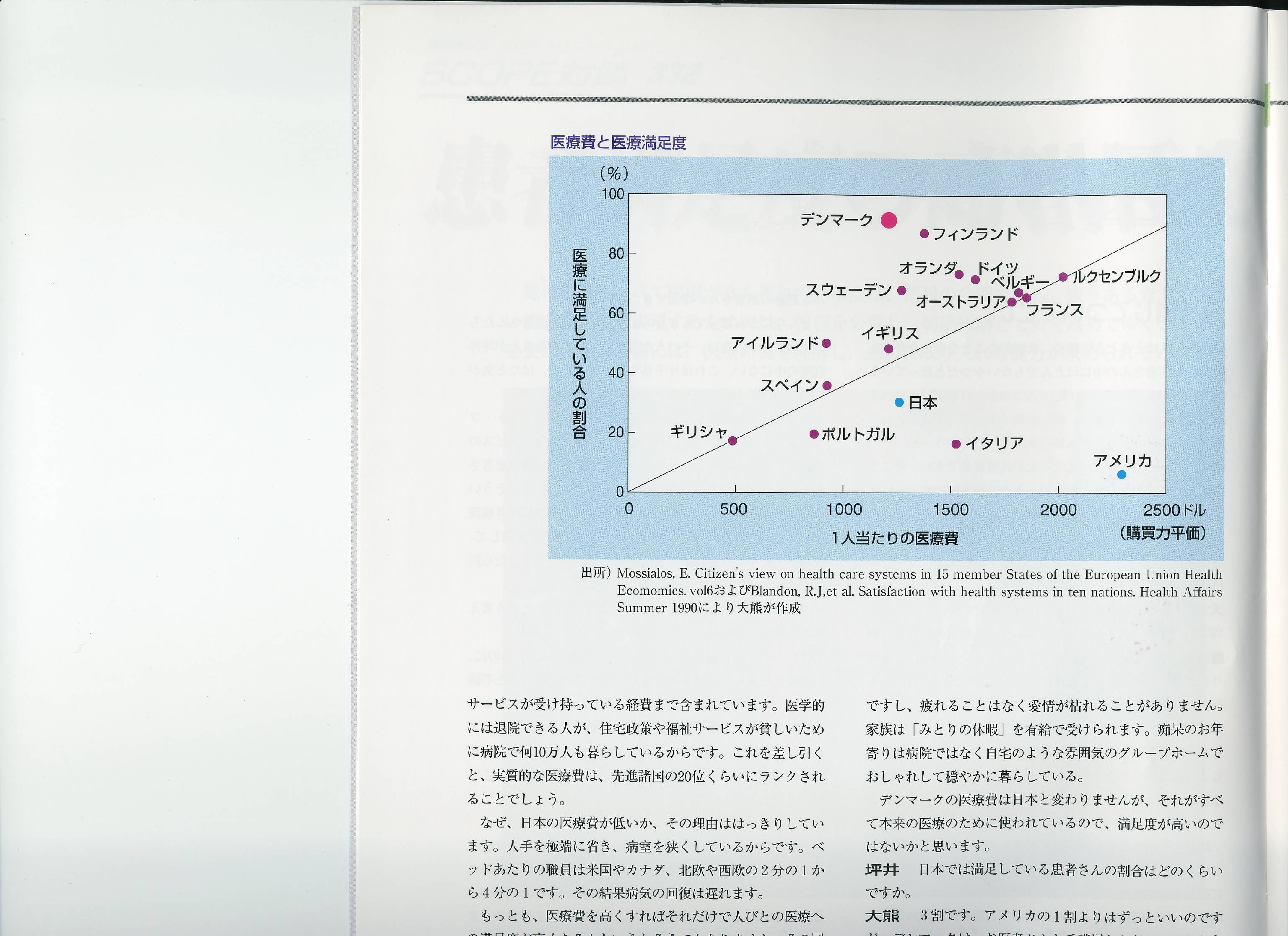 ●Mossialos,E. Citizens'view on health care systems in the 15 member States of the European Union Health Economics. Vol.6:109-116(1997) 
●Blendon,R.J., Leitman,R., Morrison,I. and Donelan,K. Satisfaction with health systems in ten nations. health Affairs Summer 1990:185-192
高い満足度～デンマークの地域医療17の秘密
＜１＞病院には、入院治療が必要な人だけがいる
＜２＞社会的入院が市町村財政に不利になる仕組み
＜３＞動く司令塔、訪問ナース
＜４＞24時間対応のホームヘルプ
＜５＞ からだにあわせた補助器具のタイミングよい貸し出し
＜６＞ 車いすで動きやすい、外出しやすい住宅改善
＜７＞ハシゴ受診を減らす「家庭医」
＜８＞医療機関どうしが競争するためのしかけ
＜９＞現場に権限
＜10＞ 企業に学ぶ（ＱＣサークル）
＜11＞ＥＢＭ情報センター
＜12＞効き目の確かな、より安い薬を使う権限が薬剤師に
＜13＞リサイクルする
＜14＞こども時代の歯科教育とおとなの自己負担
＜15＞患者が医療福祉スタッフ研修の講師に
＜16＞顧客満足度調査をして公表する
＜17＞プライエムから、ケアつき住宅へ
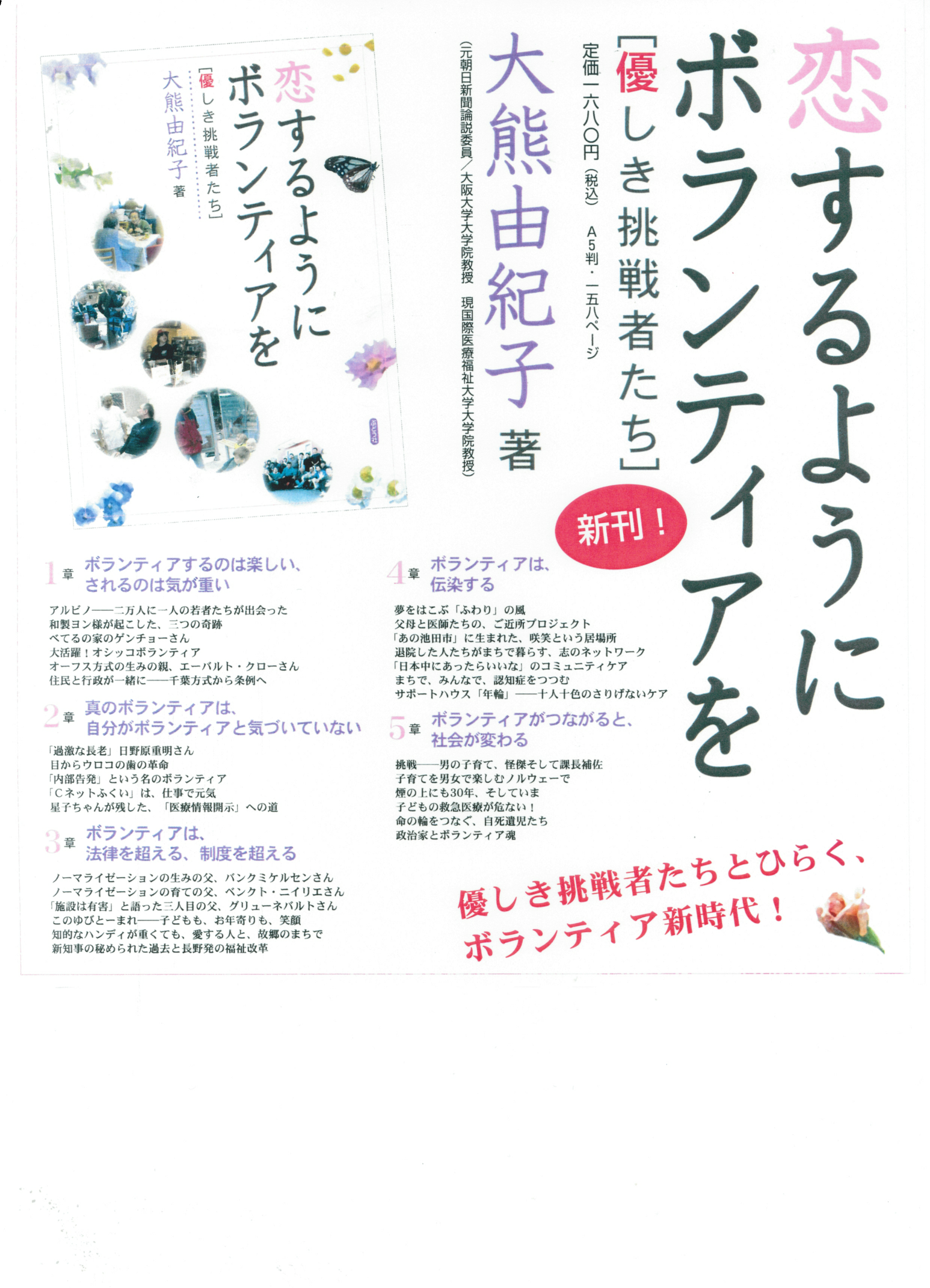 最初のタイトルは「優しき挑戦者たち」でした
　　「恋するようにボランティア」としたためでしょうか、
　　　　　　　　　　　　３刷りに！
ボランティア・おゆきの法則

法則・その１
      ボランティアするのは楽しい o(^^o) (o^^o) (o^^)o 、
          　　　　でも、される身になってみると・・・・

法則・その２
      真のボランティアは、
         　　　　自分がボランティアと気づいていない 

法則・その３
      ボランティアは、
                　法律を超える、制度を超える(^_-)-☆

法則・その４
      ボランティアは、
                  　　　伝染するw(゜o゜)w 
法則・その５
      ボランティアがつながると、
                                      社会が変わる＼(^▽^*)／